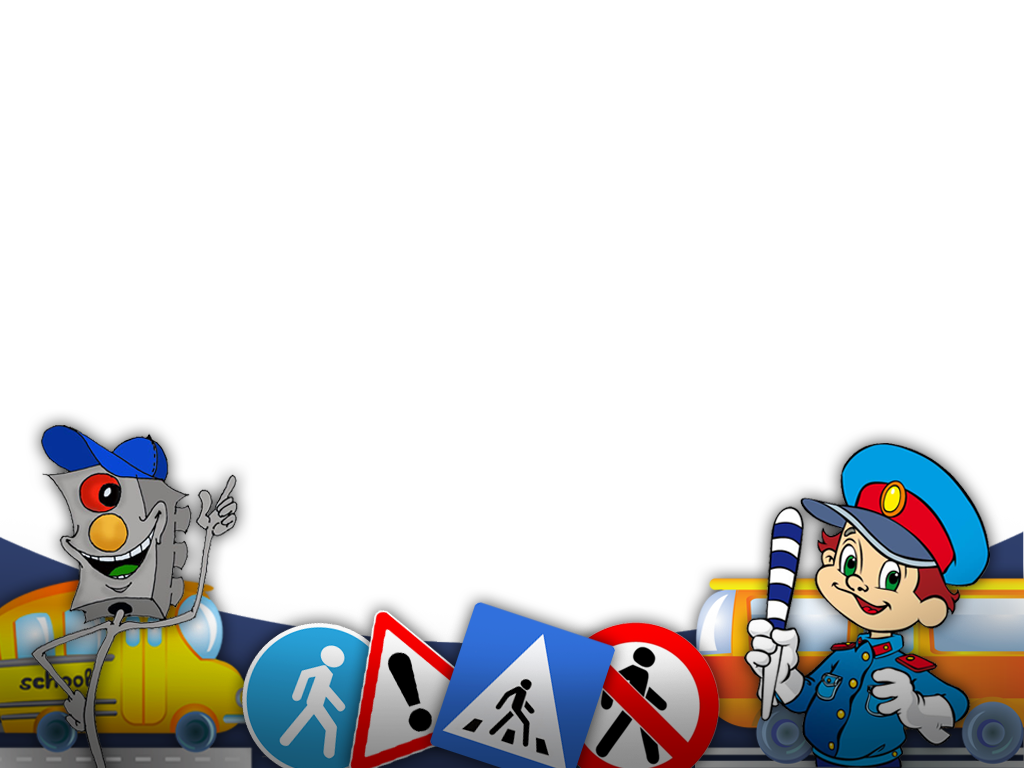 Профилактика детского дорожно-транспортного травматизма в образовательных учреждениях Ярославского муниципального района
в 2020-2021 учебном году
Статистическая информация по детскому дорожно-транспортному травматизму в ЯО в 2020 году
Статистическая информации УГИБДД УМВД РФ по Ярославской области на территории Ярославской области за 11 месяцев 2020 года
В результате 133 ДТП (- 27,7 %) с участием   несовершеннолетних   погибло   4   ребенка   (+ 100 %)  и  145  (- 29,3 %) несовершеннолетних получили травмы различной степени тяжести.
Рост ДТП зарегистрирован на территории г. Переславля-Залесского – 5 (+ 25 %), Ростовского муниципального района – 12 (+ 200 %) и Красноперекопского района г. Ярославля – 9 (+ 12,5 %).

Гибель детей в результате ДТП зарегистрирована на территории Ярославского – 3 (+ 200 %) несовершеннолетних пассажиров и г. Рыбинска – 1 (стаб.) ребенок-пешеход.
Количество ДТП с участием несовершеннолетних пешеходов снизилось на 30,9 % – 47 ДТП, в которых 1 (стаб.) ребенок погиб и 47  (- 31,9 %) получили травмы. 

На 30 %  (21 ДТП) снизилось количество наездов на детей на пешеходных переходах. По вине несовершеннолетних детей-пешеходов зарегистрировано 21 ДТП (- 16 %), в которых 21 ребенок  (- 12,5 %) получил травмы. В 10 ДТП (- 47,4 %) дети-пешеходы получили травмы, находясь в темное время суток без световозвращающих элементов. 

На 20,4% (74 ДТП) снизилось общее количество ДТП с участием детей-пассажиров, в которых погибли 3 (+ 200 %) ребенка и 85 (- 22,7 %) ранены.
Мероприятия, проводимые в ОУ ЯМР
Мероприятия, проводимые в ОУ ЯМР
конкурсы всероссийского и международного уровня:
«Добрая Дорога Детства» (http://www.dddgazeta.ru/contest/) 

Всероссийский творческий конкурс «ПДД знай – по дороге не гуляй» (https://xn--80apbcqesjbs.xn--p1ai/konkurs/pdd) Всероссийском творческом конкурсе для детей по ПДД

 «Дорога безопасности» (https://www.gorod-future.ru/konkursy/konkurs-doroga-bezopasnosti) 

Всероссийском творческом конкурсе «Правила дорожного движения глазами детей» (https://xn--80ajjine0d.xn--p1ai/konkursy/pdd)
Мероприятия, проводимые РРЦ по ПДДТТ в социальной сети «ВКонтакте» (https://vk.com/rescentrpddtt76)
Для обучающихся, родителей (законных представителей), педагогических и административных работников образовательных организаций: 

смартмоб «Я пассажир»

виртуальное обращение к водителям «Внимание! Дети!»

челленджер «Я яркий! А ты?»